CLASSE CE1
Mesure de masse
Pesées avec les unités de masse
CHERCHER MODELISER REPRESENTER RAISONNER CALCULER COMMUNIQUER
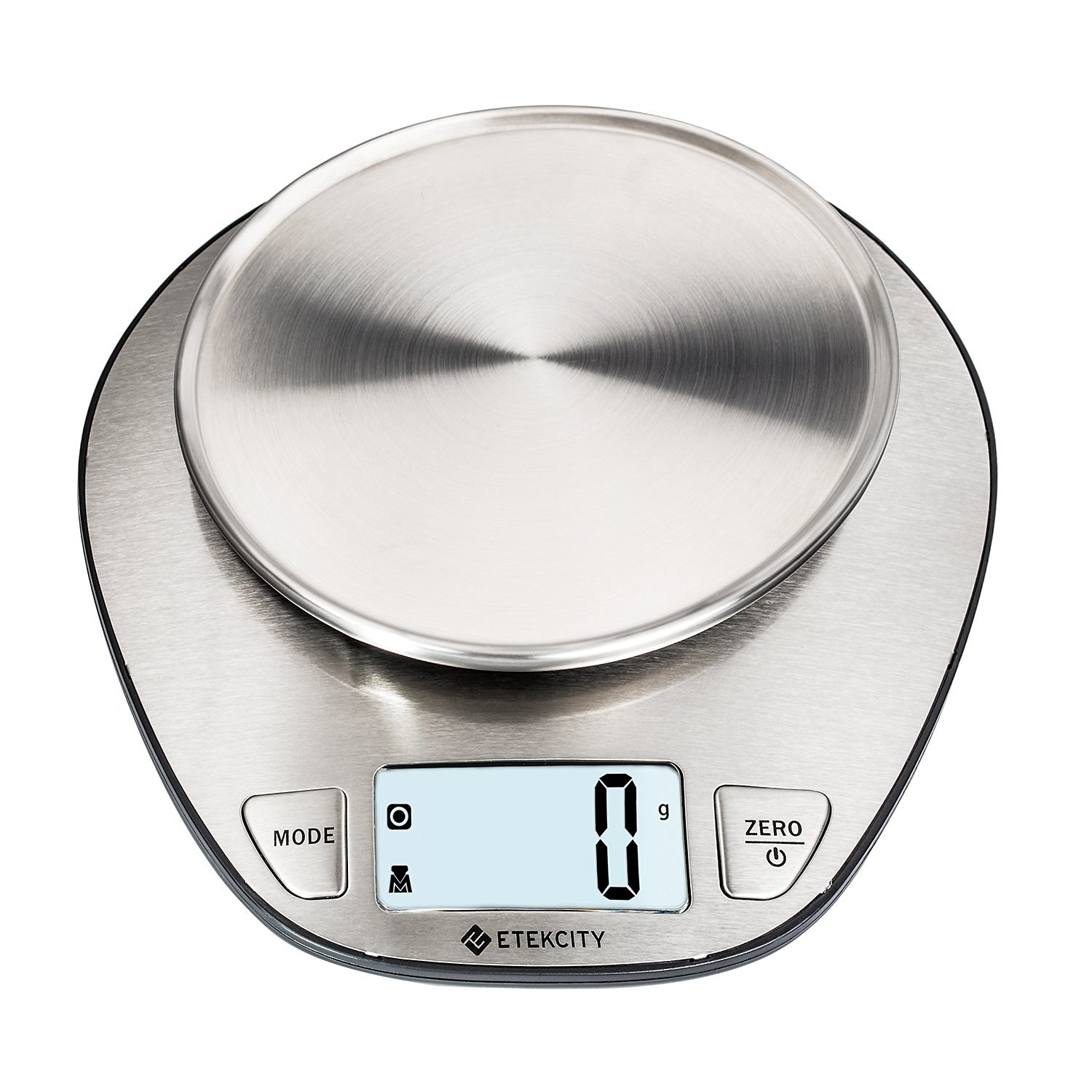 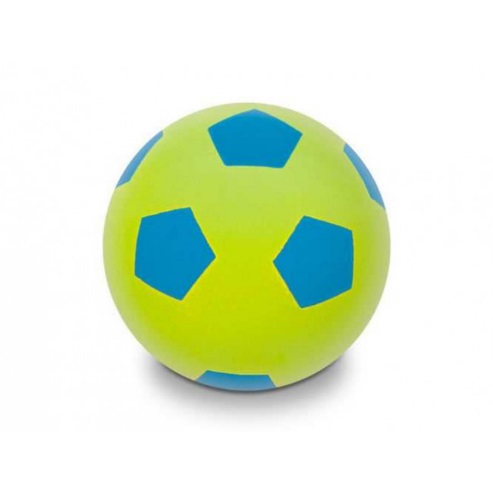 300 g
Quel est la masse du ballon ?



Le ballon pèse 300 g.
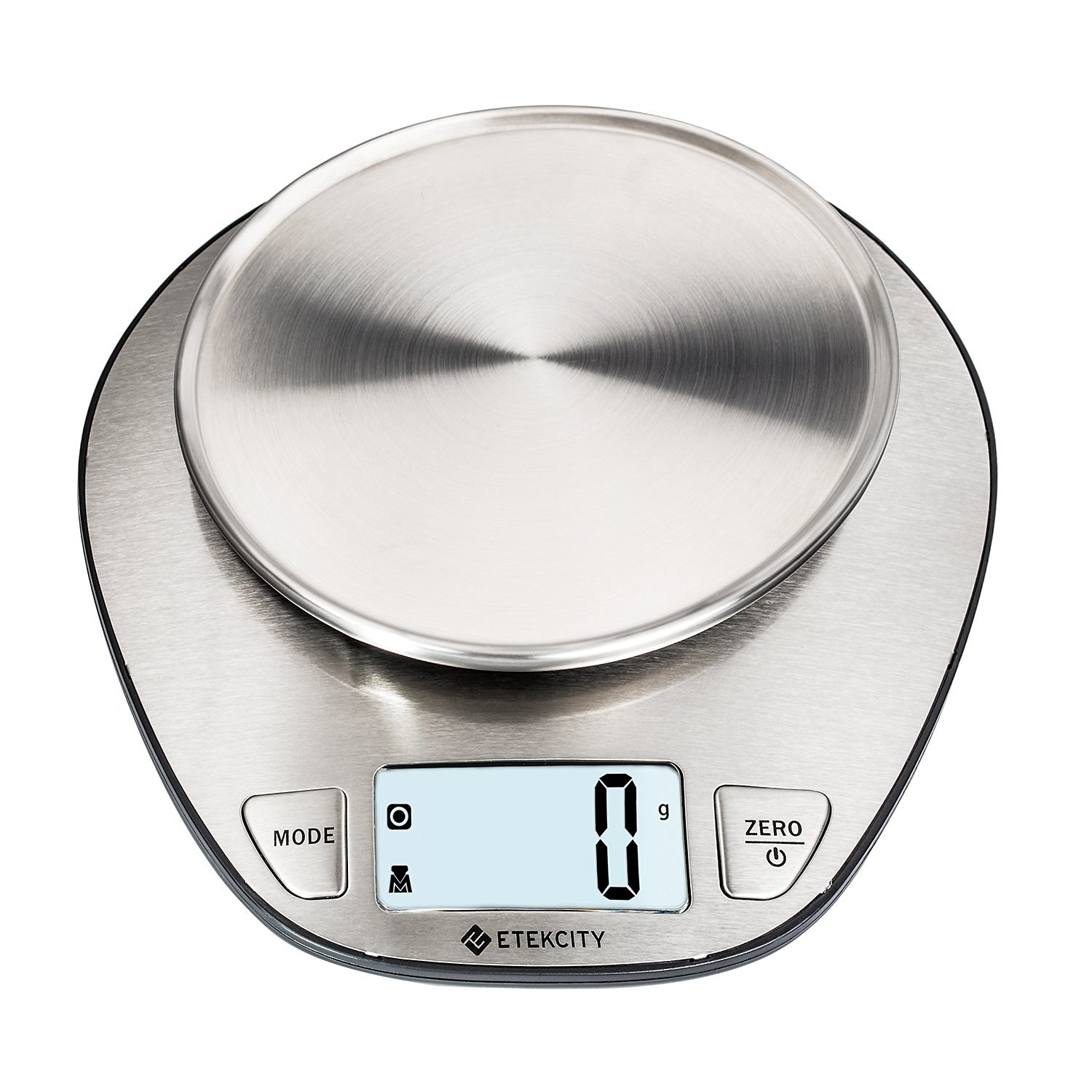 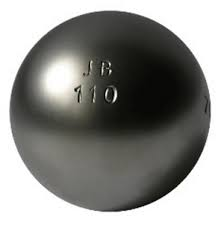 1 kg
Quel est la masse de la boule ?



La boule pèse 1 kg.
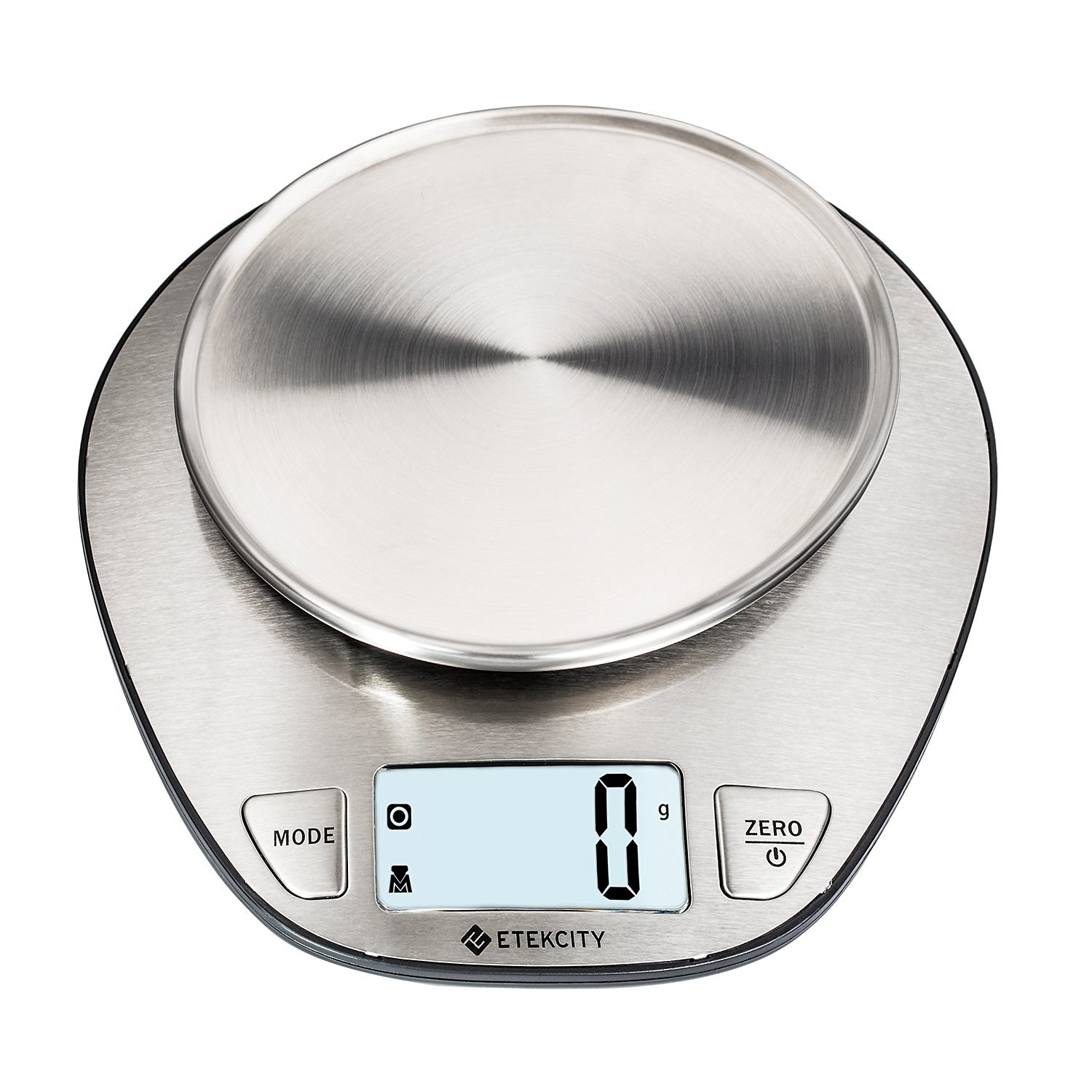 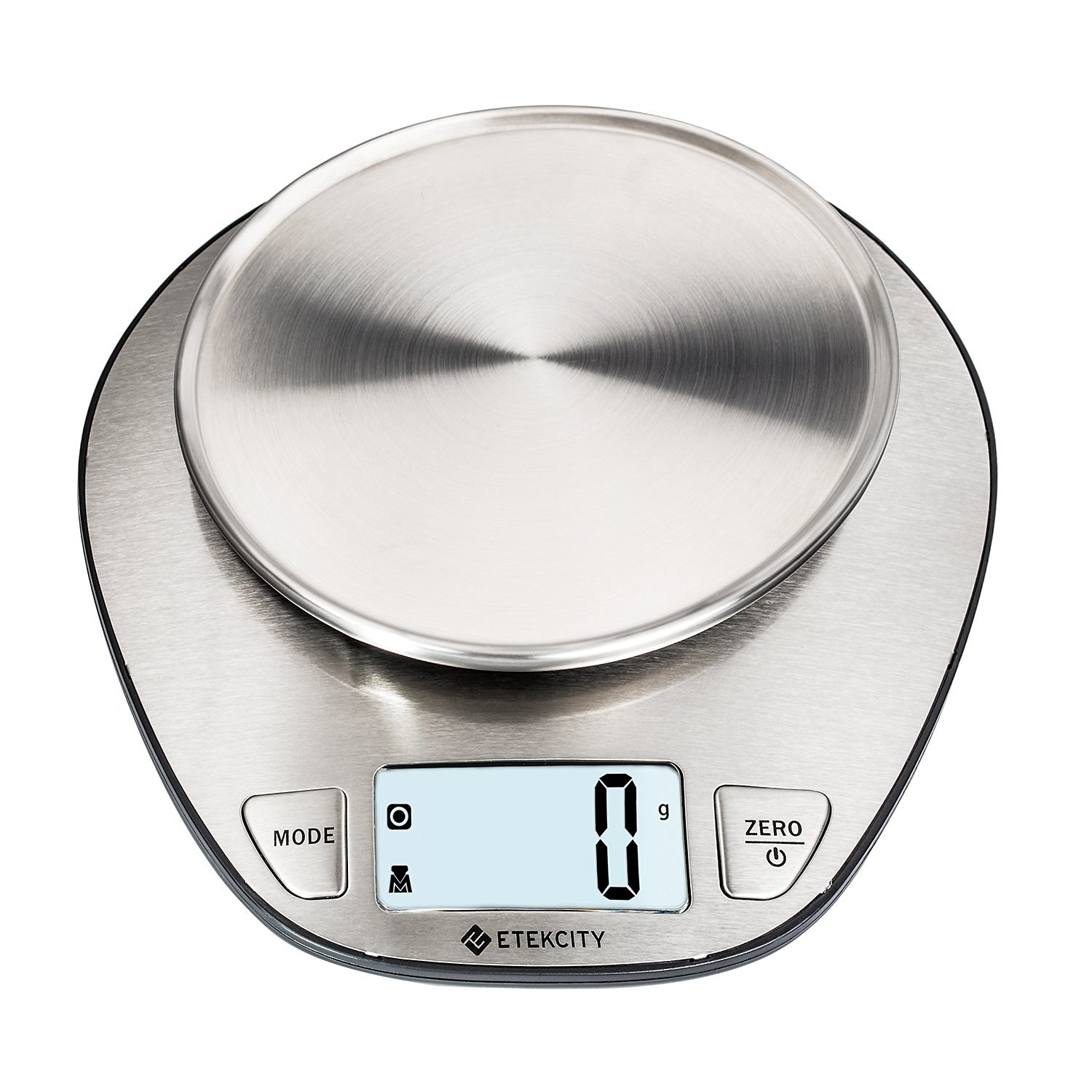 6 kg
2 kg
Quel est la masse en kg de 3 cubes ?
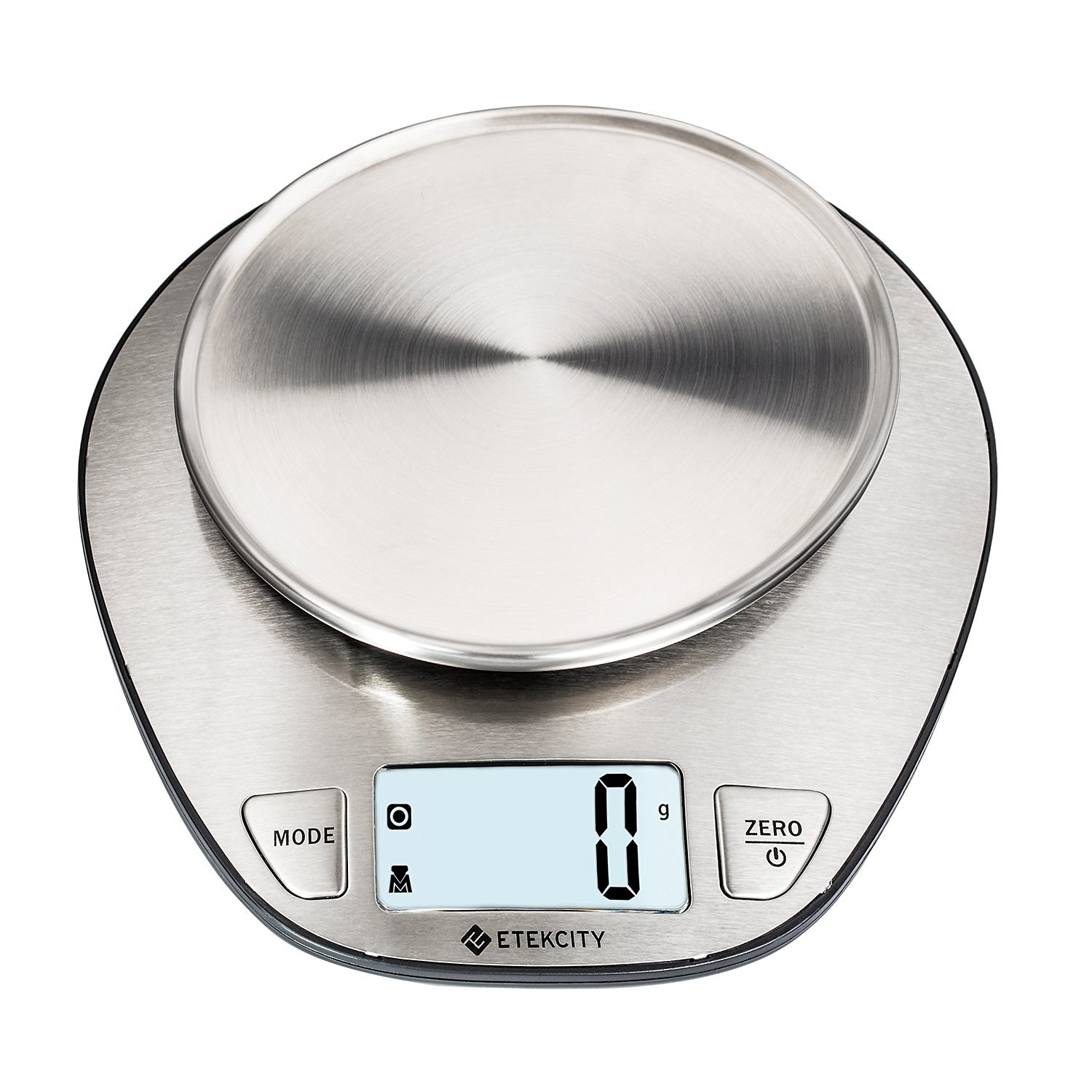 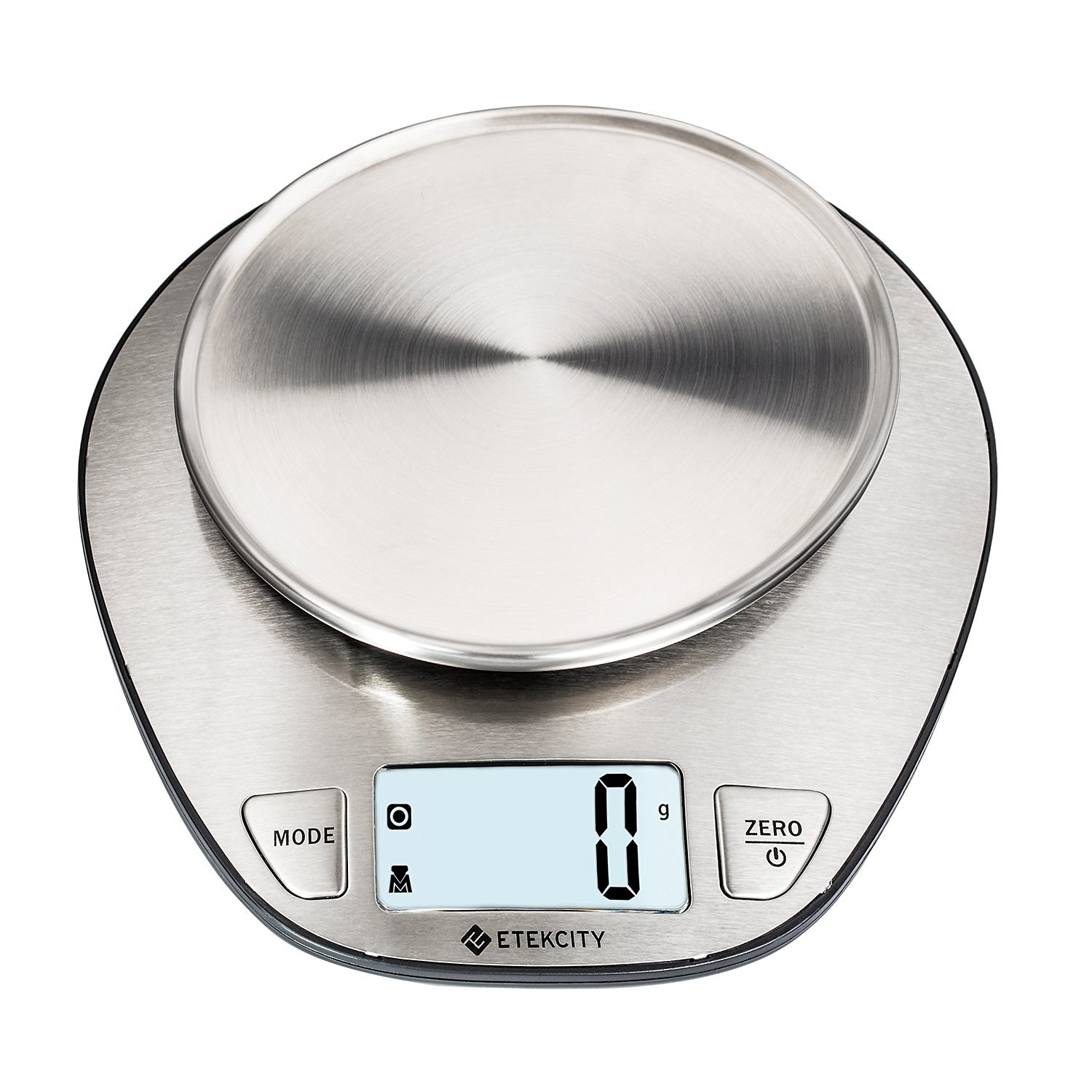 50 g
100 g
Quel est la masse d’un cylindre ?
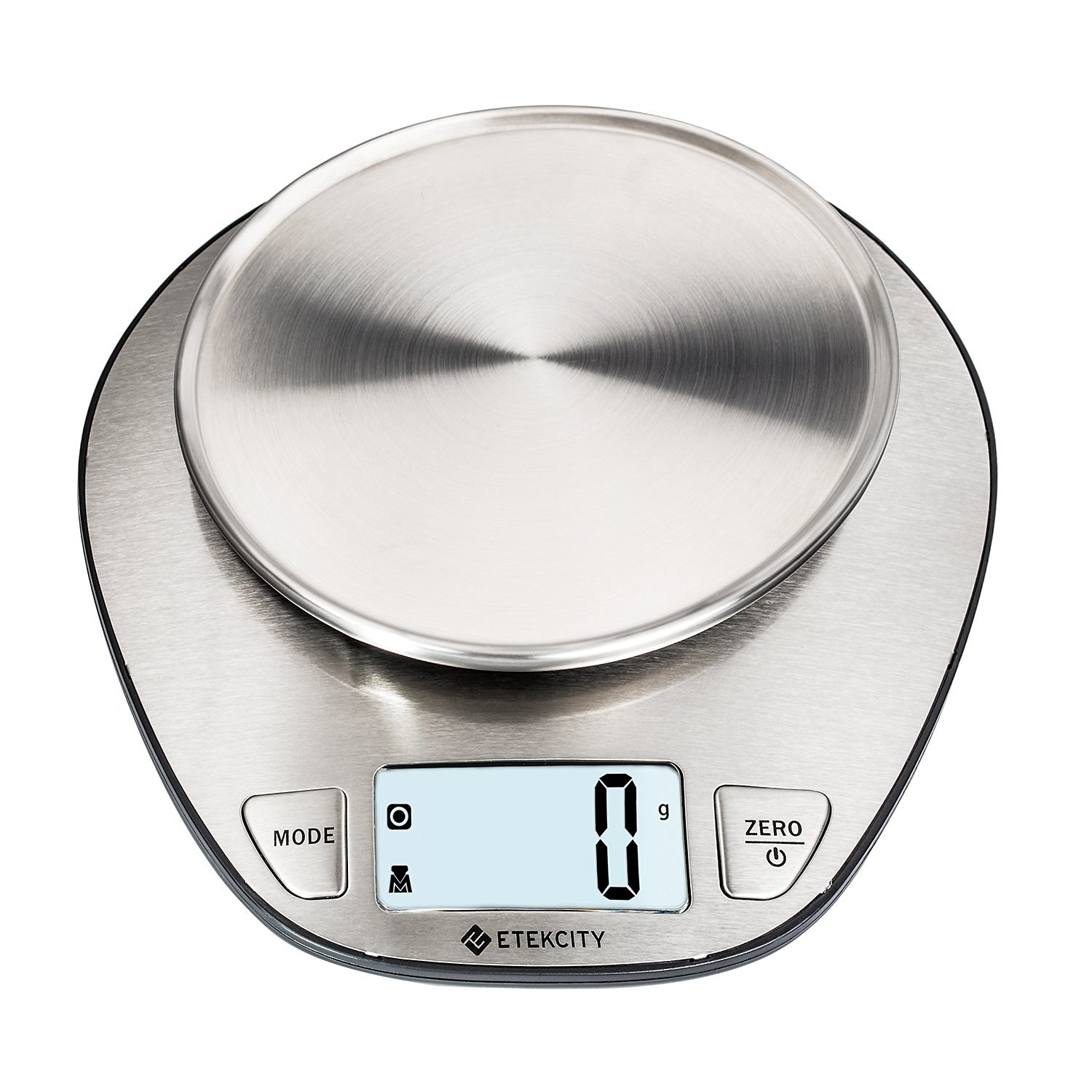 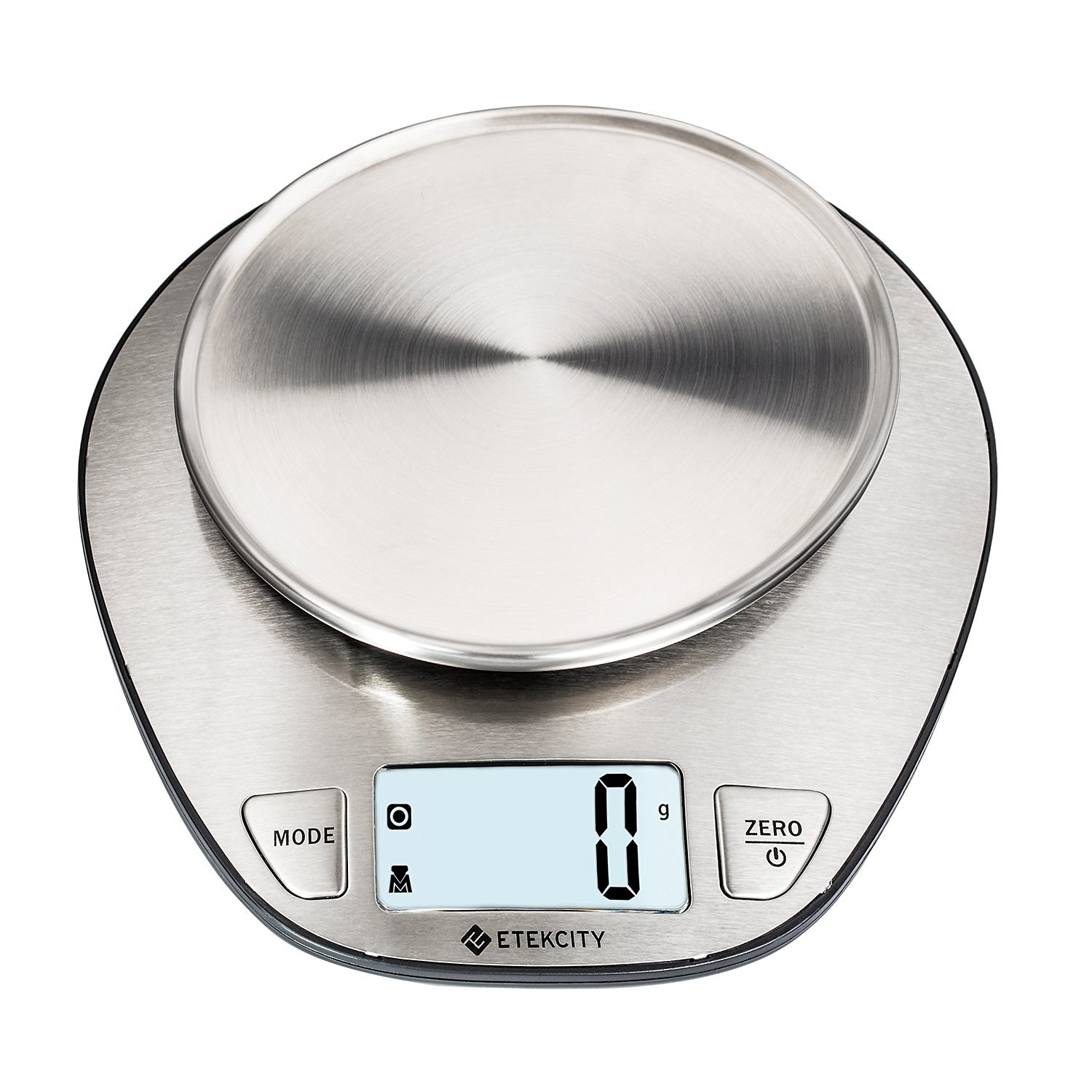 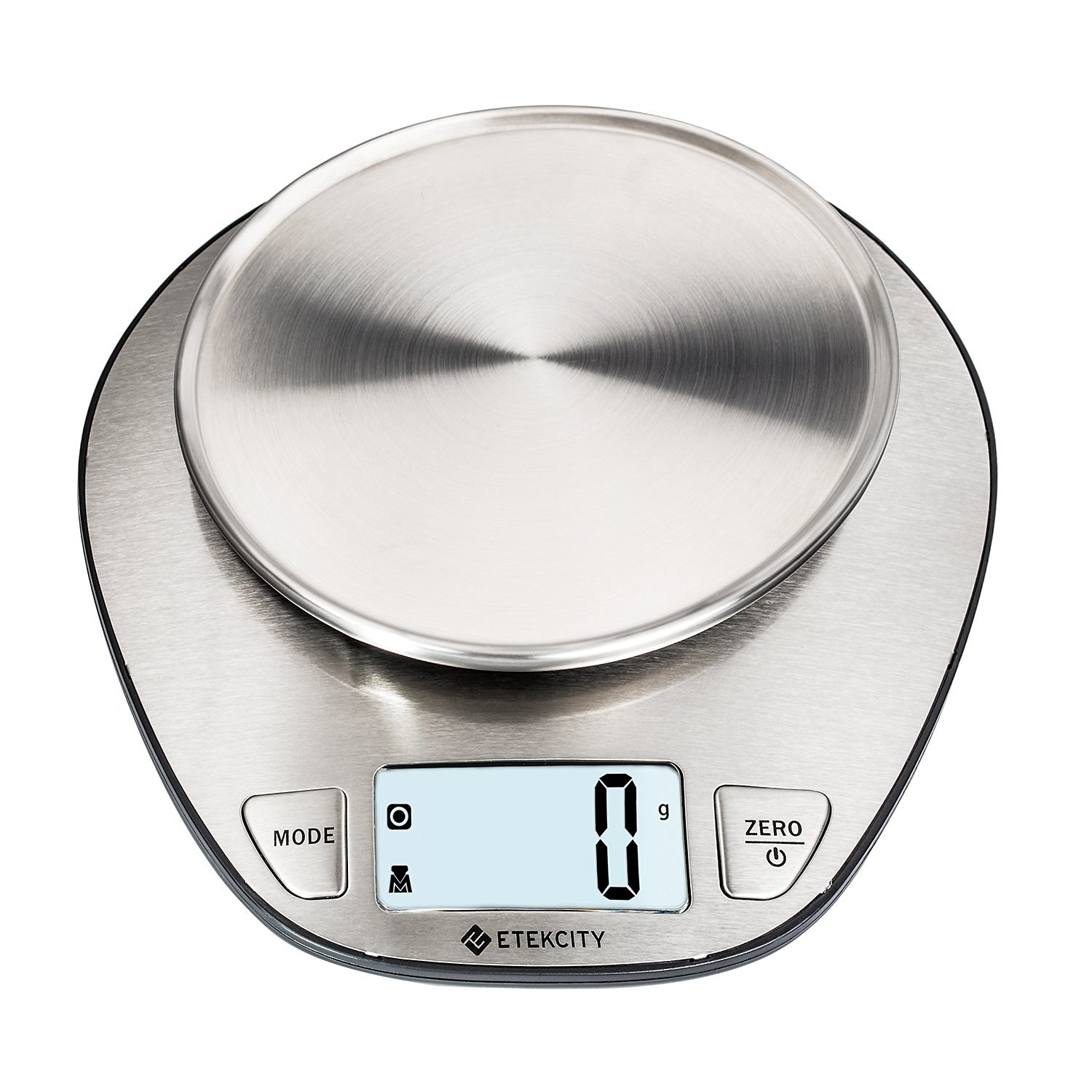 800 g
300 g
100 g
Quel est la masse de chacun 
de ces 3 objets ?
500 g
100 g
200 g
CLASSE CE2
Mesure de masse
Pesées avec les unités de masse
CHERCHER MODELISER REPRESENTER RAISONNER CALCULER COMMUNIQUER
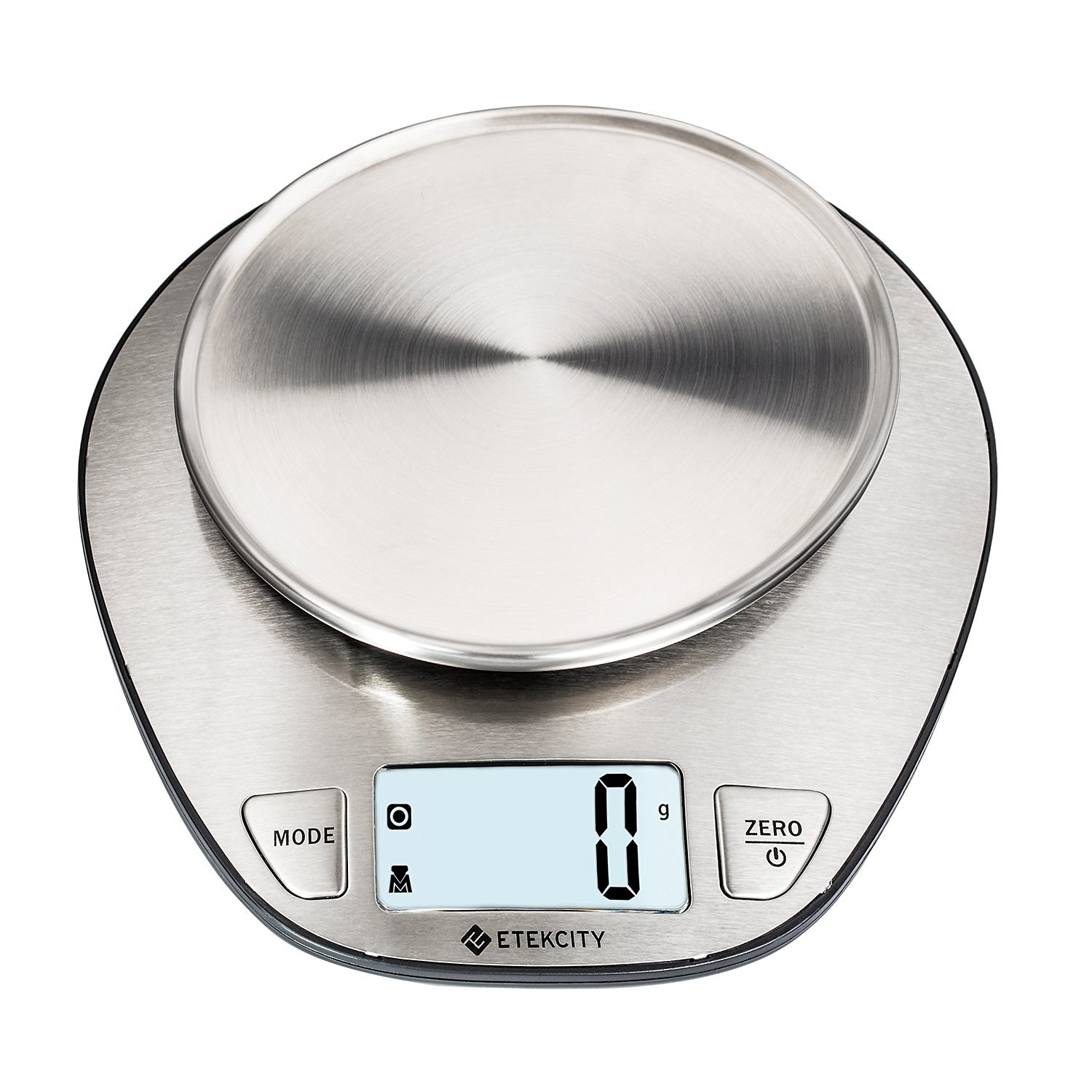 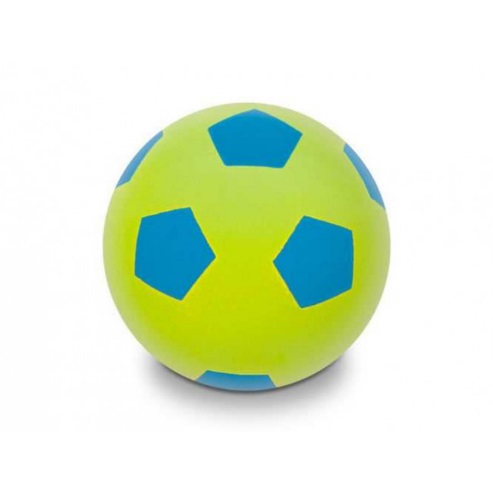 300 g
Quel est la masse du ballon ?



Le ballon pèse 300 g.
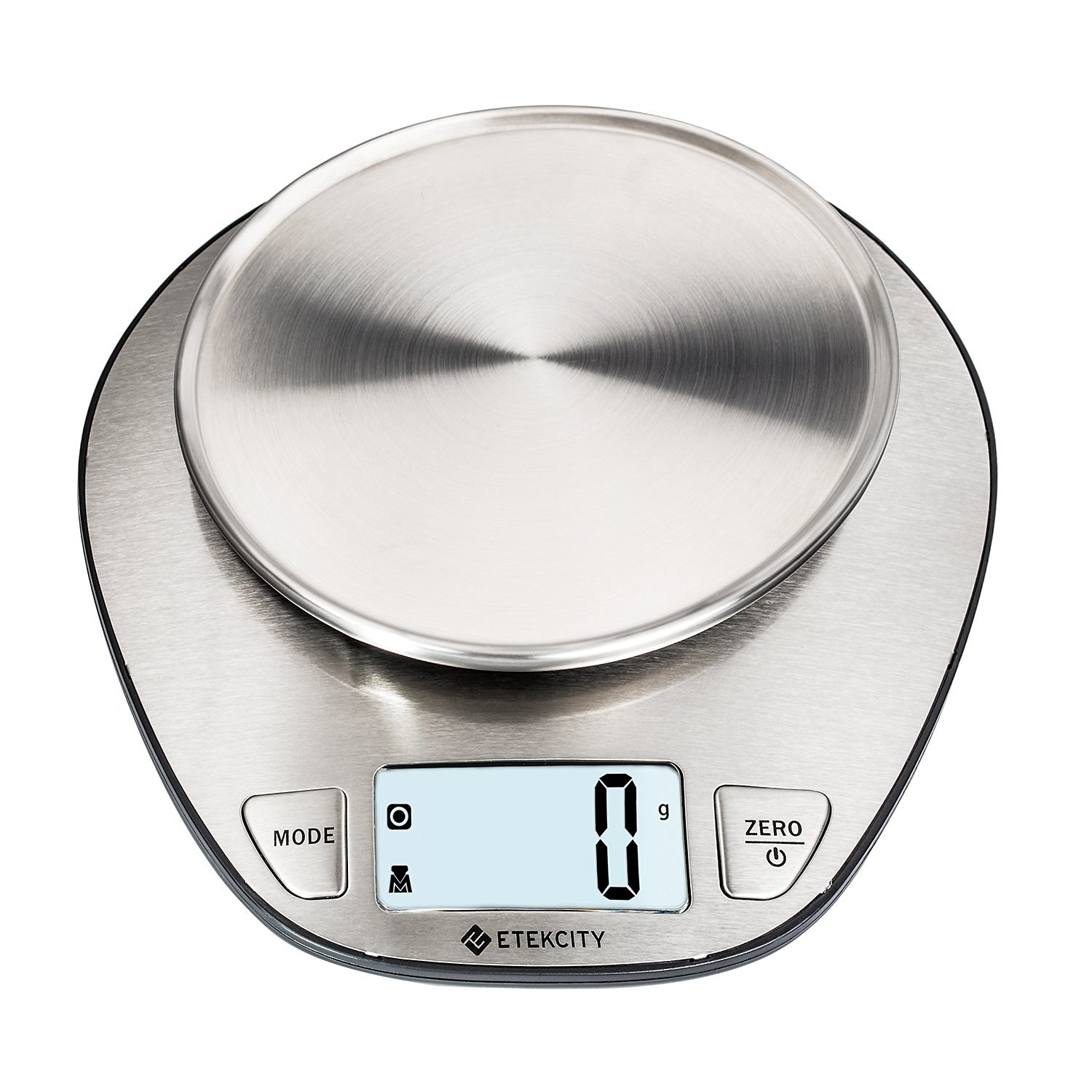 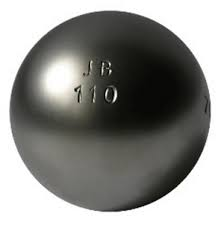 1 kg
Quel est la masse de la boule ?



La boule pèse 1 kg.
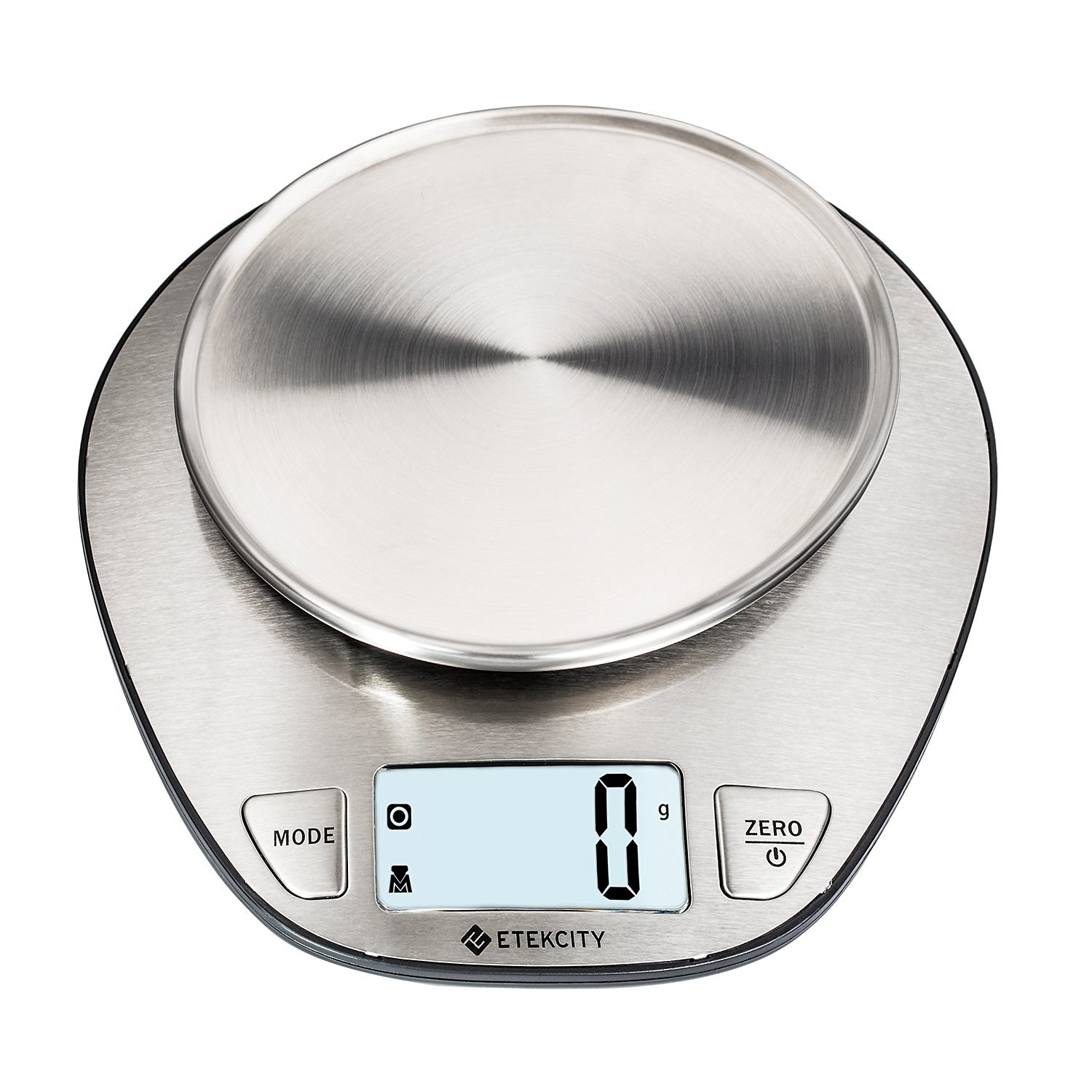 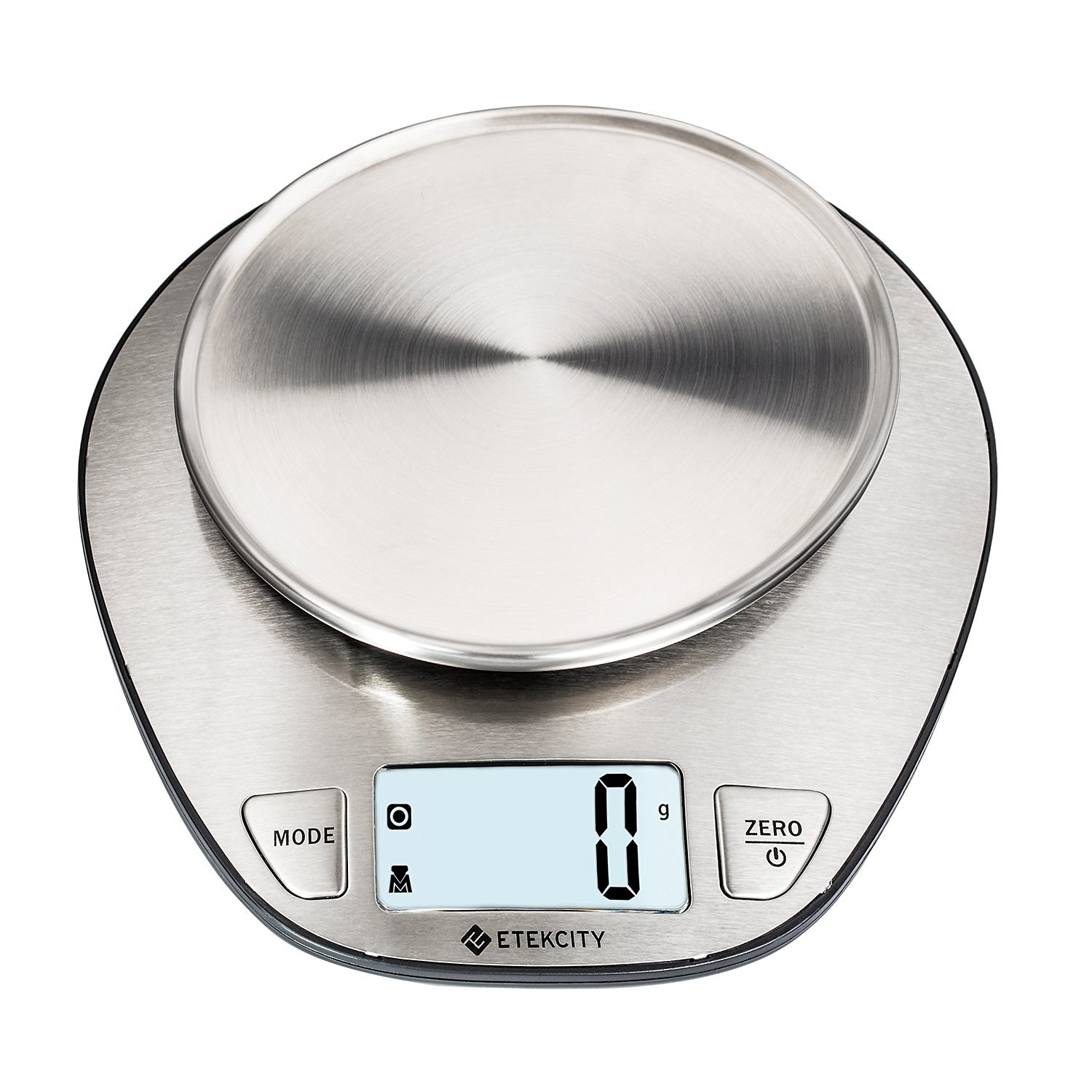 6 kg
2 kg
Quel est la masse en kg de 3 cubes ?
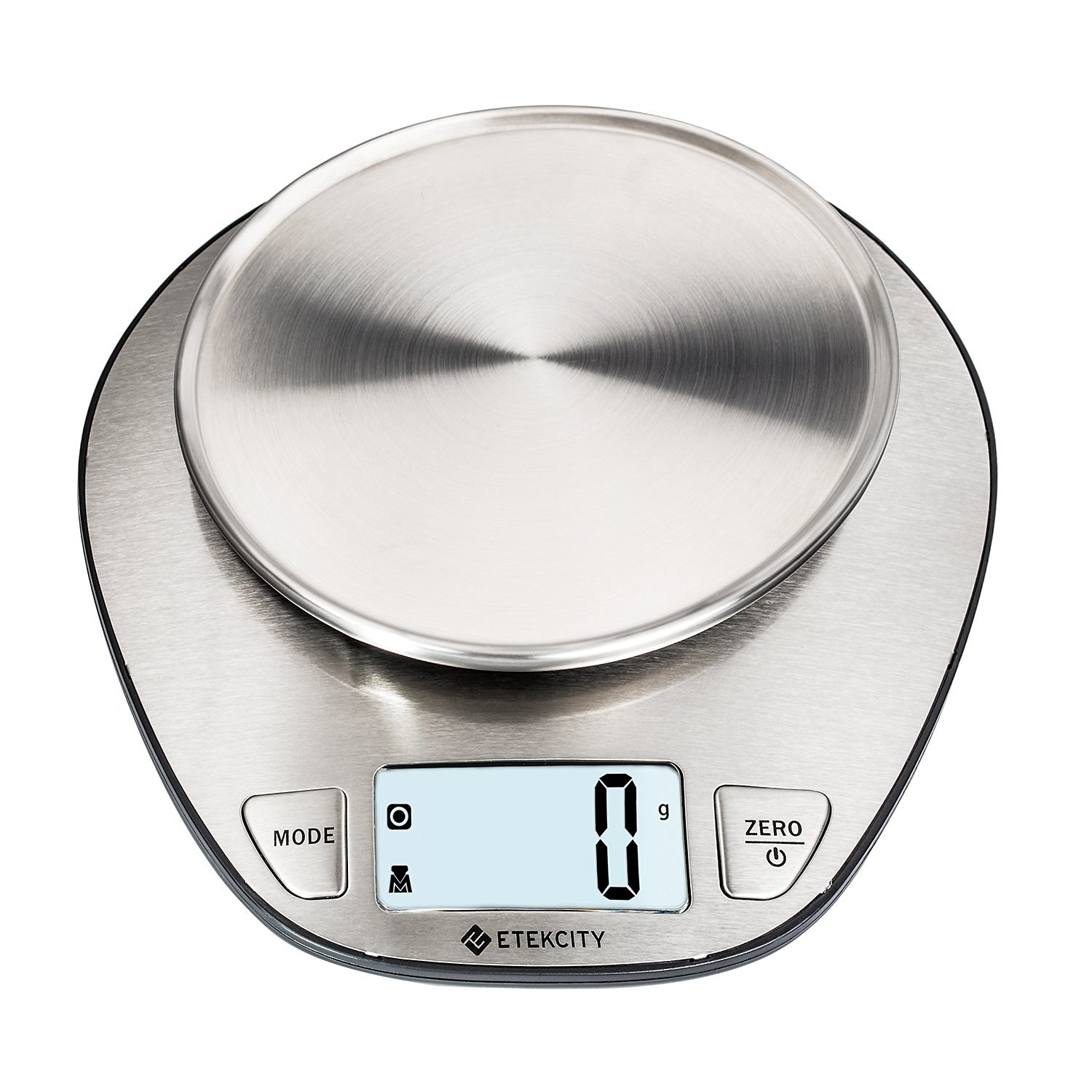 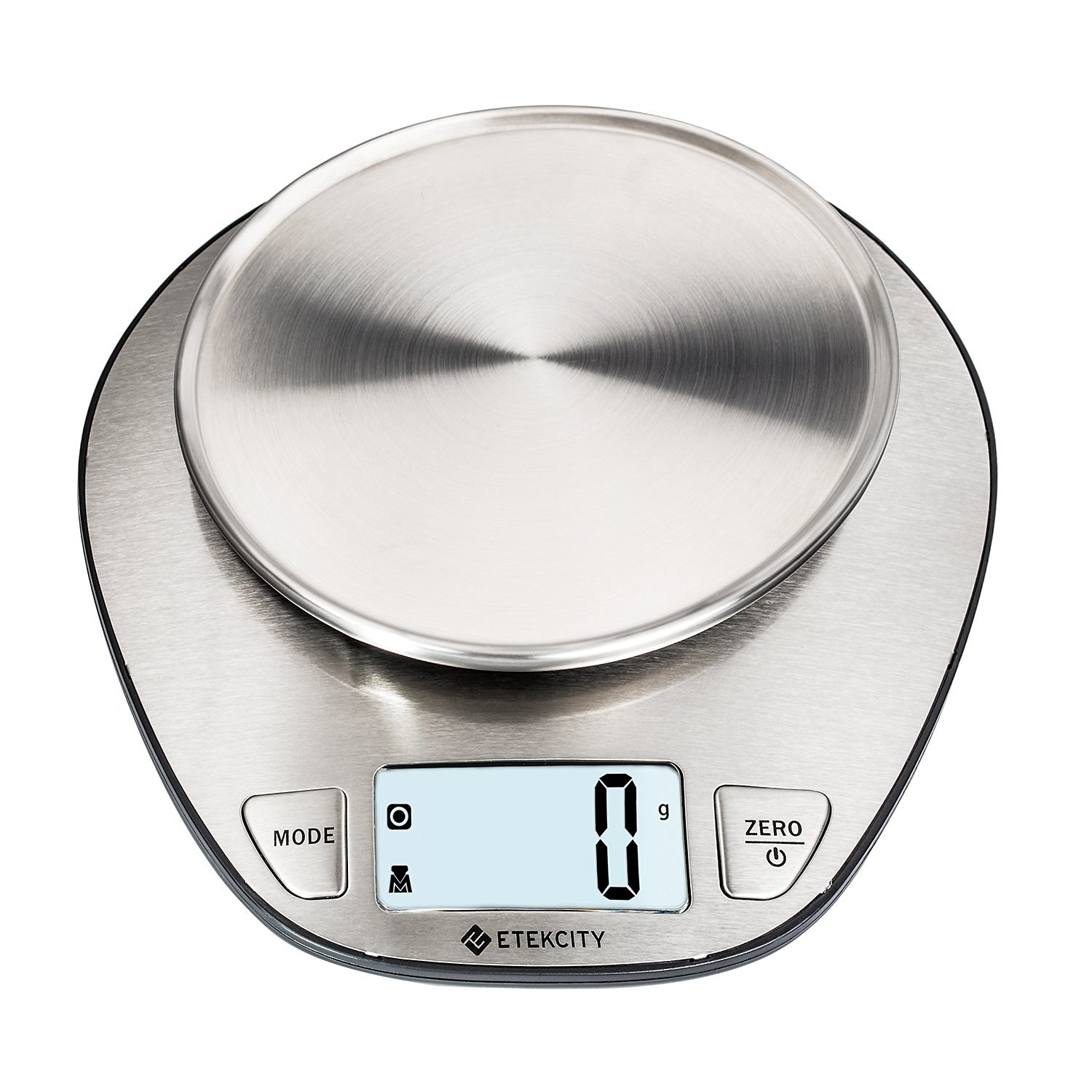 50 g
100 g
Quel est la masse d’un cylindre ?
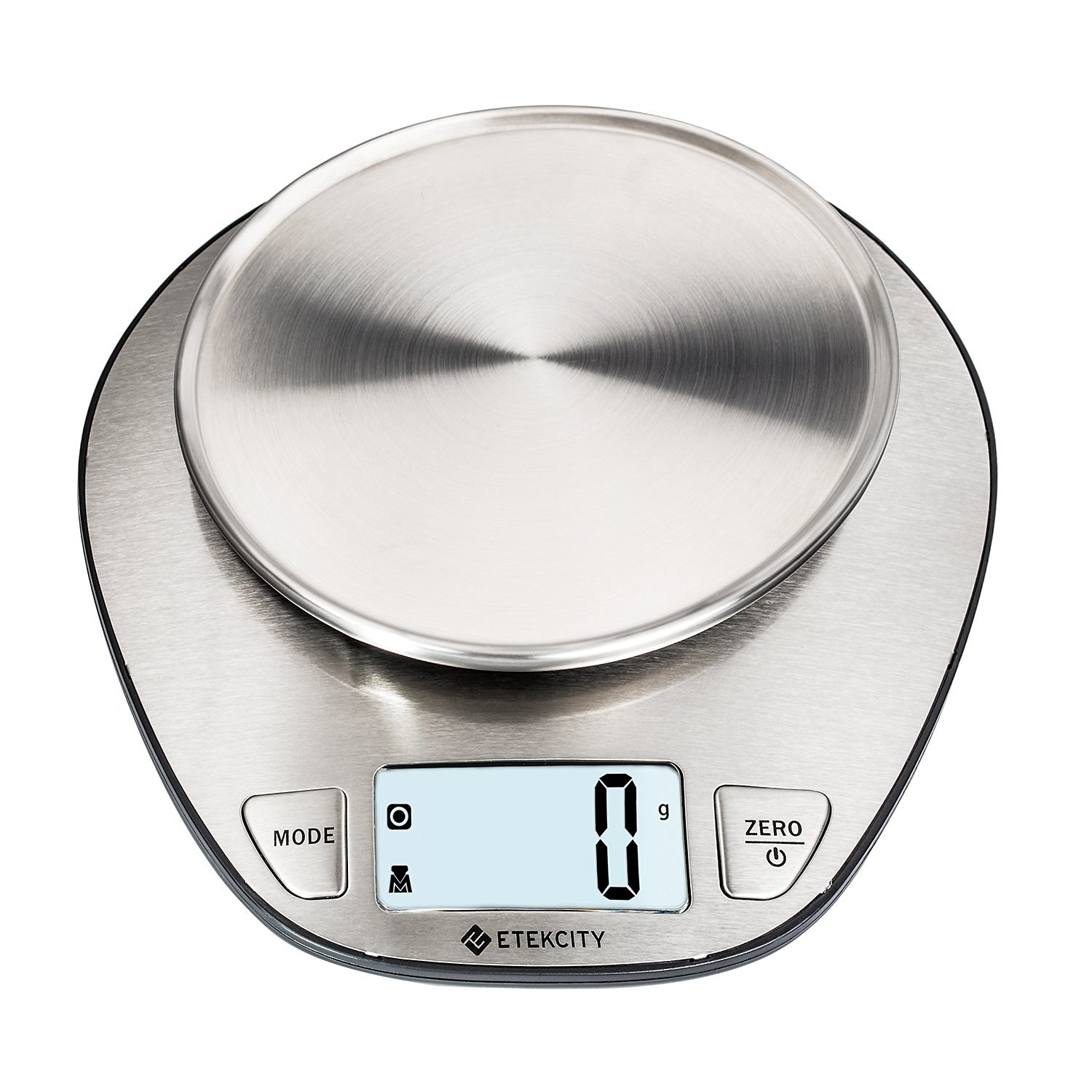 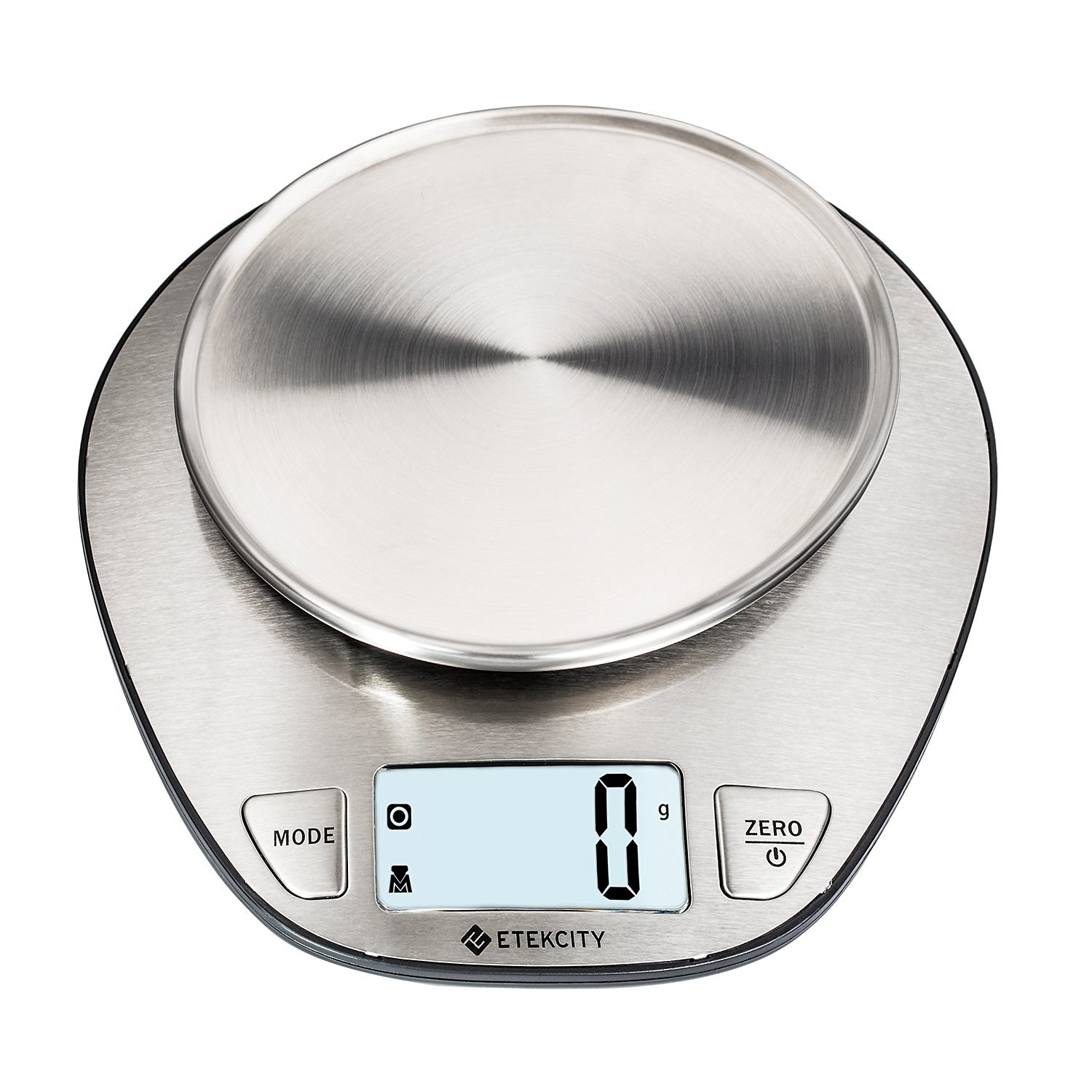 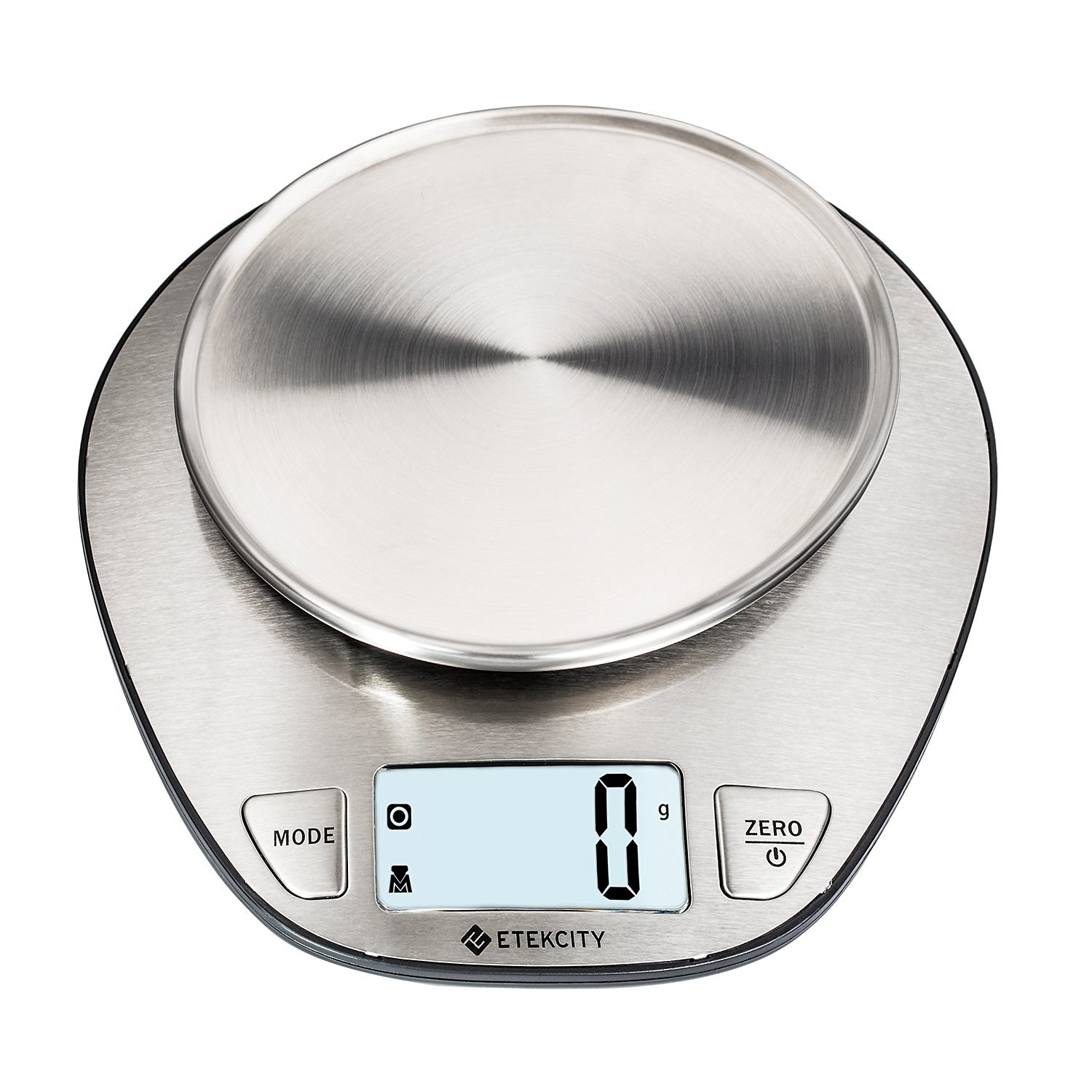 800 g
300 g
100 g
Quel est la masse de chacun 
de ces 3 objets ?
500 g
100 g
200 g
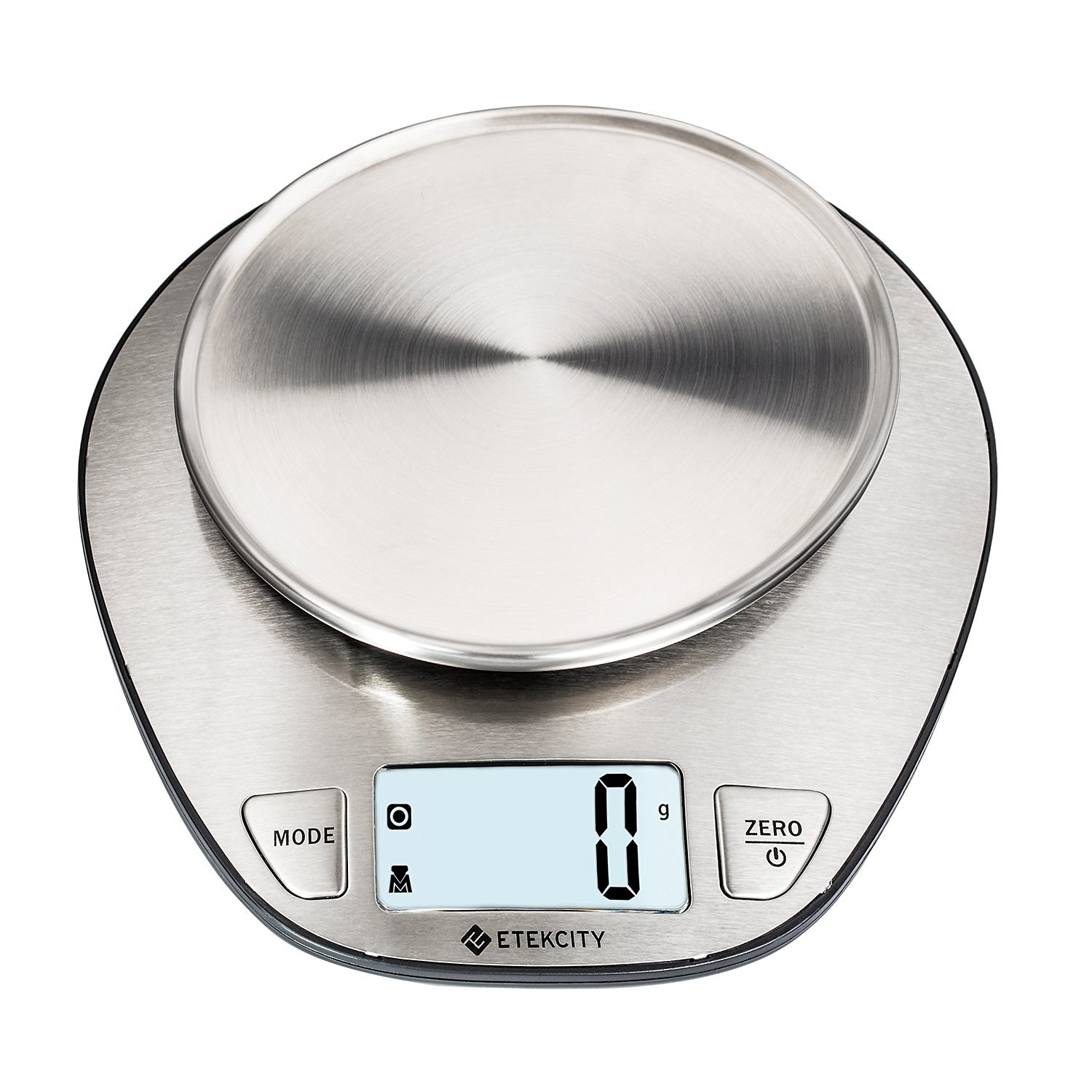 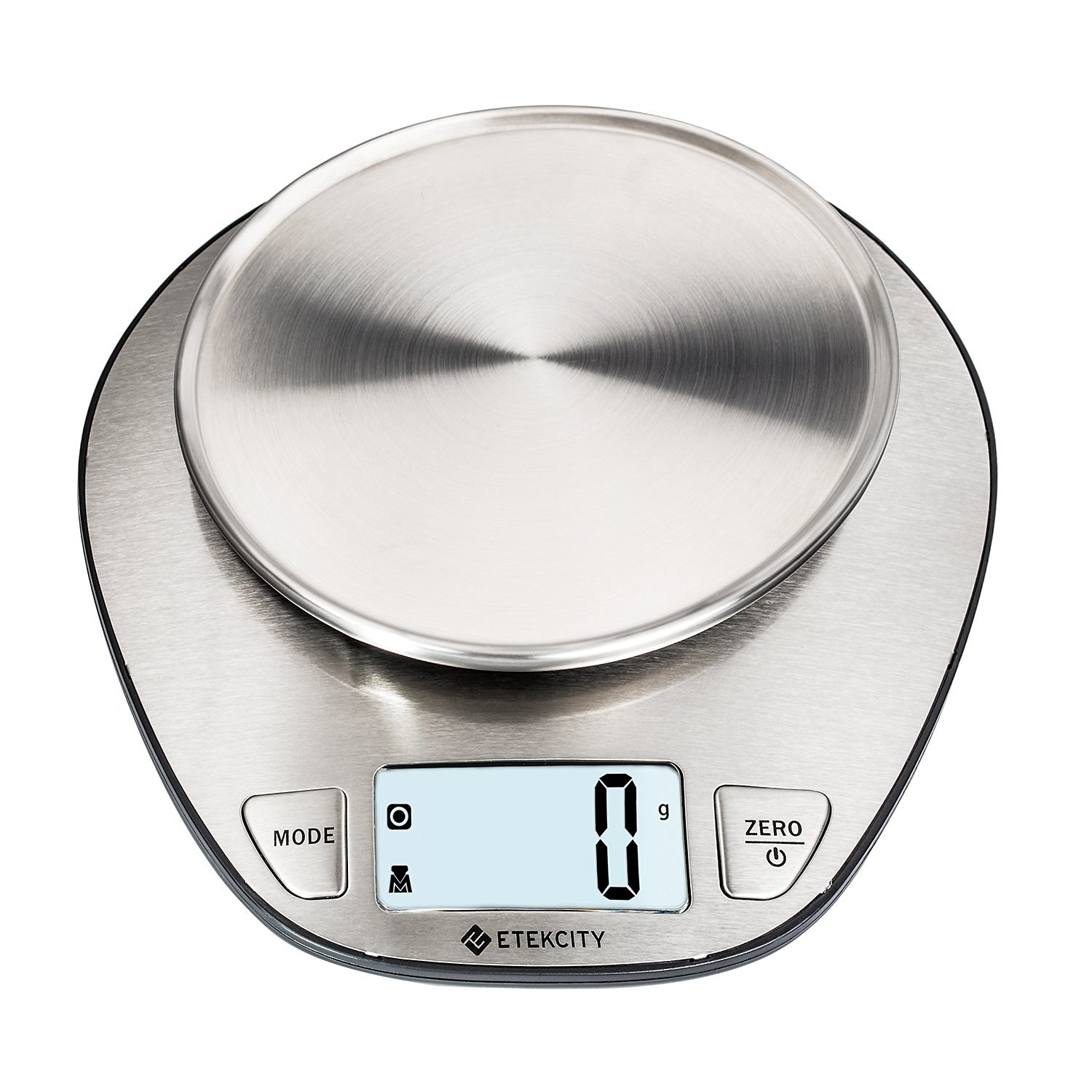 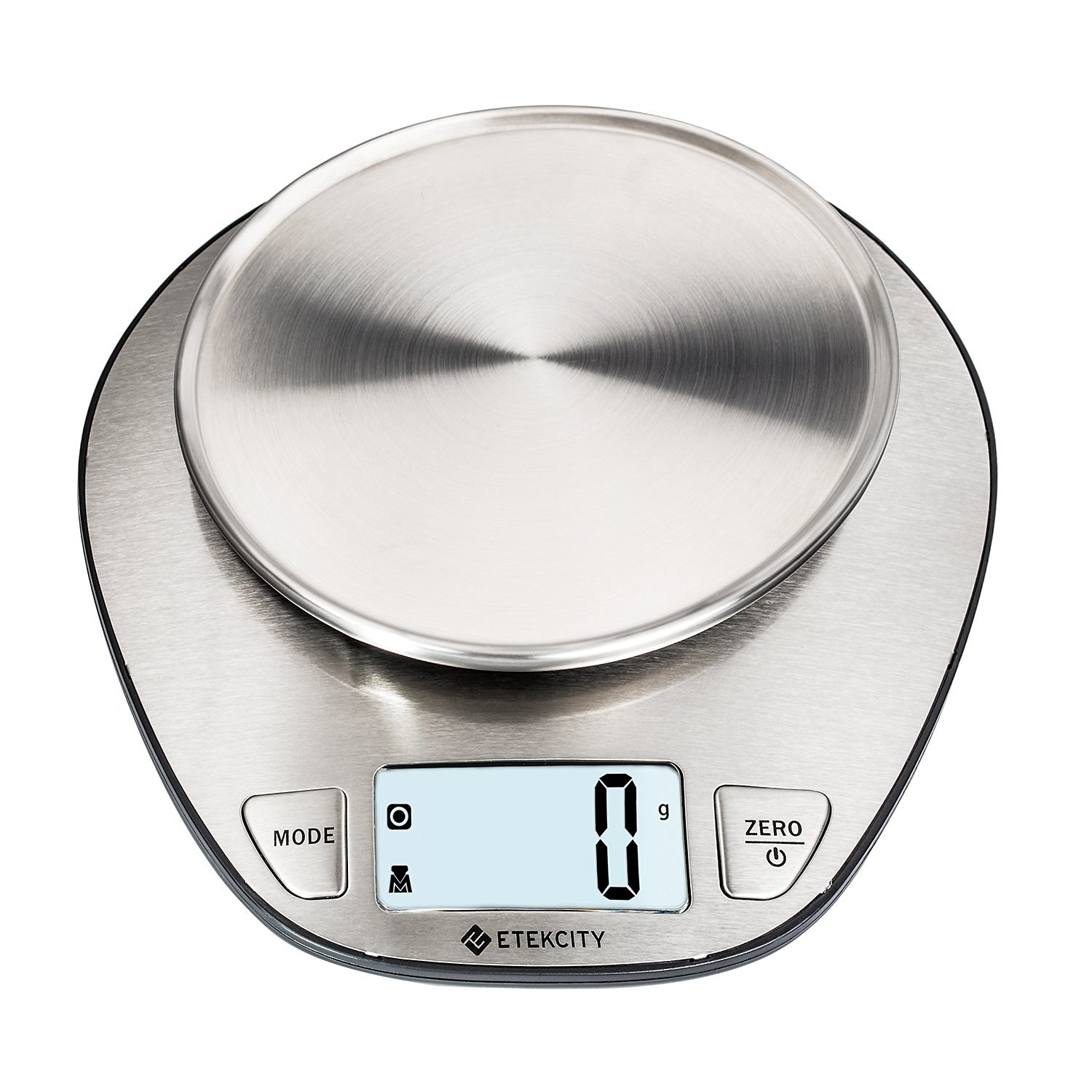 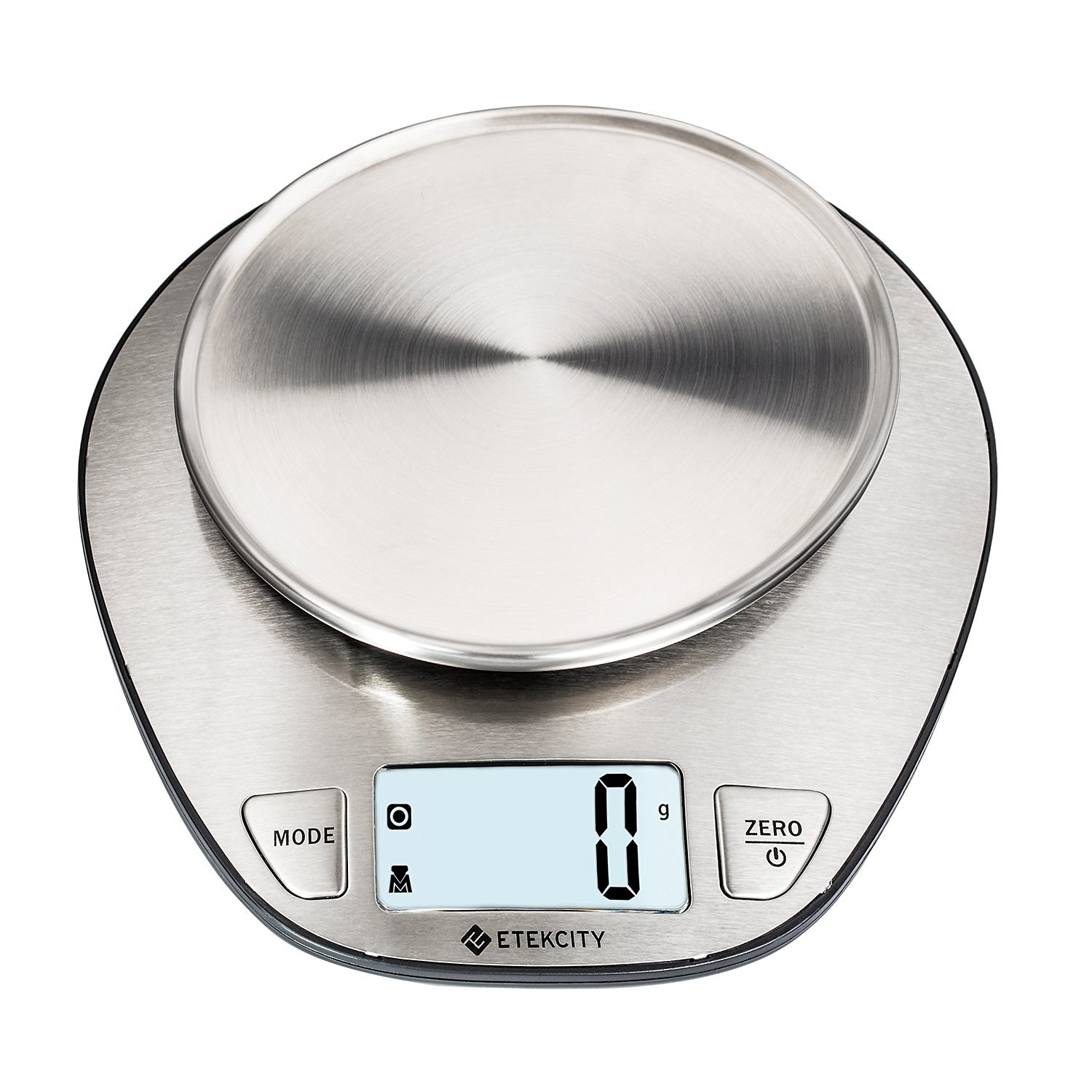 300 g
100 g
400 g
600 g
400 g
400 g
Est-ce possible ?

OUI
200 g